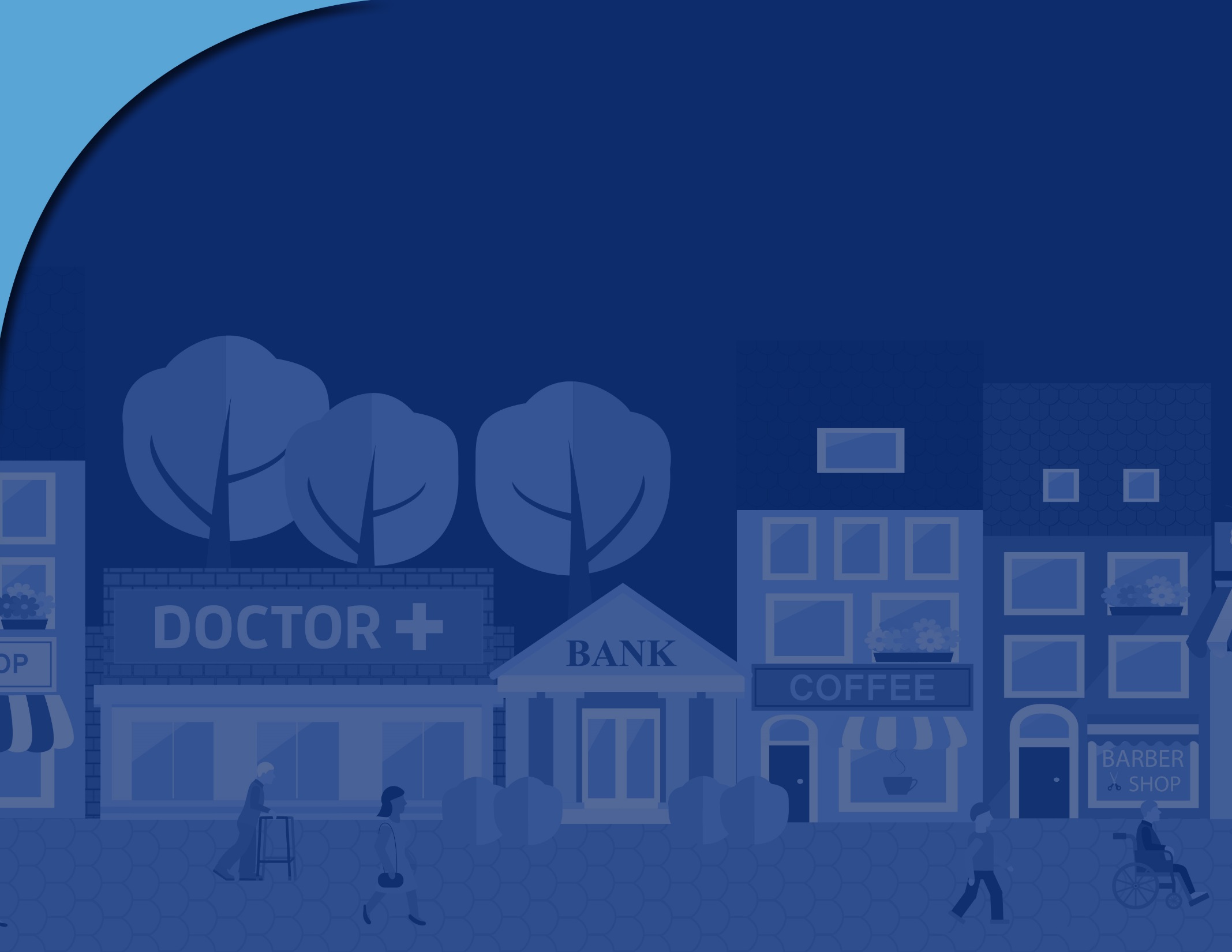 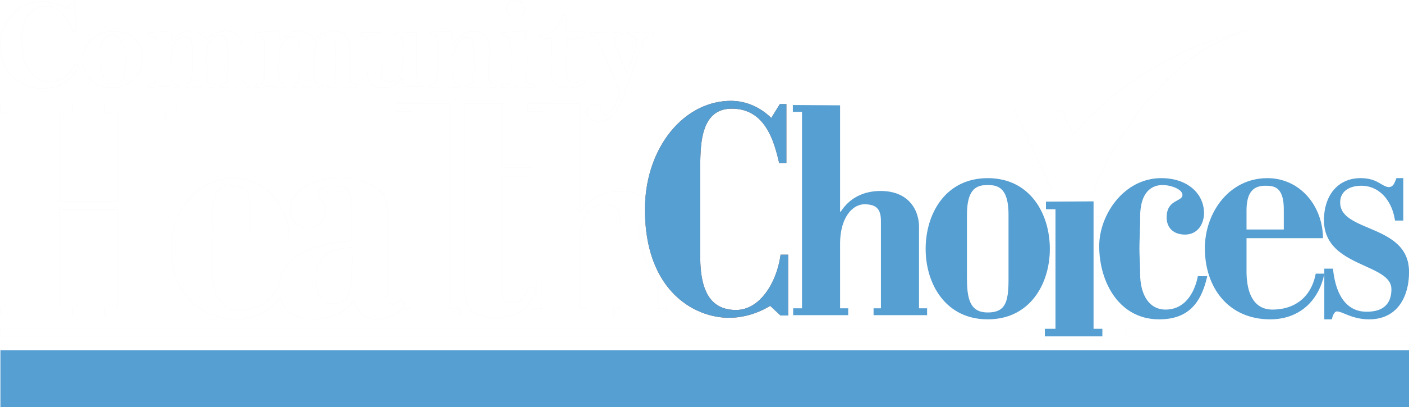 BEHAVIORAL HEALTH OVERVIEW
NORTHEAST/LEHIGH-CAPITAL/NORTHWEST 
PROVIDER SUMMITS
OFFICE OF MENTAL HEALTH AND SUBSTANCE ABUSE SERVICES

OFFICE OF LONG-TERM LIVING
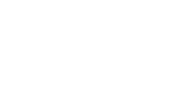 May and June 2019
[Speaker Notes: OLTL]
AGENDA
Introductions
Behavioral Health (BH) Services under Community HealthChoices (CHC)
The CHC Agreement: Behavioral Health Requirements for CHC Managed Care Organizations (CHC-MCOs)
CHC-MCO and BH-MCO Approach to Behavioral Health Coordination 
Q&A Discussion
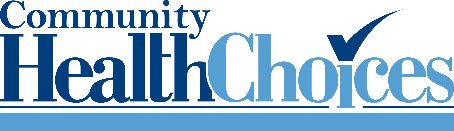 2
[Speaker Notes: OLTL]
DEFINITIONS
Behavioral Health Services
Services that are provided to participants to treat mental health and/or substance abuse diagnoses/disorders.
Long-Term Services and Supports (LTSS)
Services to support the individual’s ability to live or work in the setting of his or her choice including the home or worksite, a provider-owned or -controlled residential setting, a nursing facility, or other institutional setting. 
To be eligible, individuals in CHC must have functional limitations or chronic illnesses and be assessed to be nursing facility clinically eligible (NFCE).
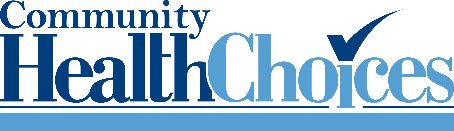 3
[Speaker Notes: OLTL
If someone is receiving long-term services and supports in their home or a residential setting outside of a nursing facility, the term we use is home-and community-based services.  Examples of HCBS are personal assistance services to help with bathing, dressing, eating, toileting.  Also home modifications, transportation, and PERS units.]
BEHAVIORAL HEALTH SERVICES
All CHC participants will be covered by BH managed care through the existing behavioral health managed care organizations (BH-MCOs).
This is a change for Aging Waiver participants and nursing facility residents.
The type, scope, and delivery of BH managed care services are evolving as the CHC program evolves.
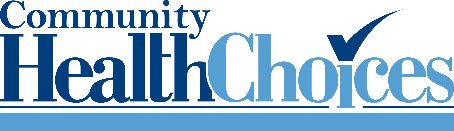 4
[Speaker Notes: OMHSAS

New eligibles will be those individuals who are in NF or aging waiver.  Currently dis-enrolled in HC BH after 30 days]
BEHAVIORAL HEALTH SERVICES
NURSING FACILITIES
To assure all individuals with mental illness who reside in, or apply for admission to, Medicaid-certified nursing facilities and are in need of the services provided by the facility receive services appropriate to their needs.
Nursing Home Pre-Admission Screening and Resident Review Requirements related to mental health services:
OMHSAS-16-11 Bulletin
Outlines requirements, processes, and responsibilities
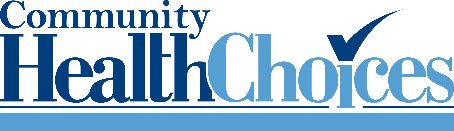 5
[Speaker Notes: OMHSAS
Federal Nursing Home Reform Act  of  1987-OBRA- 1987 required the implementation of a preadmission screening resident review program (PASSR) that is applicable to anyone seeking admission to a Medicaid certified NF.

Determine whether an individual who has been identified as having a Mental Illness or ID or Other Related Condition (ORC) who requires NF and if so requires specialized services.

NF may not admit any new resident with Mental Illness unless DHS determines that individual requires NF services AND if the require specialized services.]
BEHAVIORAL HEALTH SERVICES
WHAT IS CHANGING FOR NURSING FACILITIES?
Nursing facilities will coordinate with the BH-MCOs to ensure participants are receiving needed BH services.
Participants will also have a CHC service coordinator to support the nursing facility and the participant in obtaining BH services.
No-wrong door approach for obtaining BH Services.  Participant and/or nursing facility can contact the CHC service coordinator, the BH provider, or the BH-MCO to obtain services.
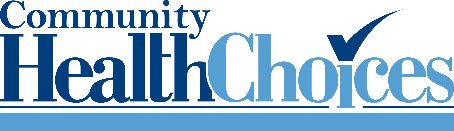 6
[Speaker Notes: OMHSAS
Federal Nursing Home Reform Act  of  1987-OBRA- 1987 required the implementation of a preadmission screening resident review program (PASSR) that is applicable to anyone seeking admission to a Medicaid certified NF.

Determine whether an individual who has been identified as having a Mental Illness or ID or Other Related Condition (ORC) who requires NF and if so requires specialized services.

NF may not admit any new resident with Mental Illness unless DHS determines that individual requires NF services AND if the require specialized services.]
BEHAVIORAL HEALTH SERVICES
SPECIALIZED SERVICES
Mental health services beyond those that a nursing facility typically provides which is specified in an individualized plan of care that is developed and supervised by an interdisciplinary team. 
Services that are of a higher intensity and frequency than other mental health services which are provided by the nursing facility.
Examples: partial hospitalization, psychiatric outpatient clinic, mental health crisis intervention, mobile mental health treatment, peer support services, mental health targeted case management
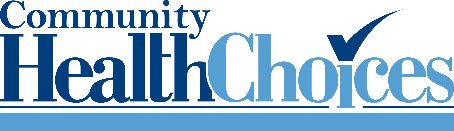 7
[Speaker Notes: OMHSAS
Specialized services are all state plans services.]
BEHAVIORAL HEALTH SERVICES
STATE PLAN SERVICES
Inpatient Psychiatric Hospital
Inpatient Drug and Alcohol Detox and Rehabilitation
Psychiatric Partial Hospitalization
Lab and Diagnostic studies and procedures
Clozapine/Clozaril Support


Outpatient Psychiatric Clinic
Drug and Alcohol Outpatient Clinic
Methadone Maintenance
Peer Support Services
Mental Health Crisis Intervention Services
Mental Health Targeted Case Management
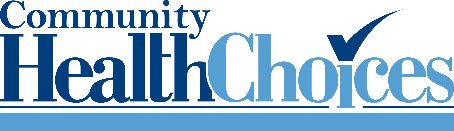 8
[Speaker Notes: OMHSAS]
BEHAVIORAL HEALTH SERVICES
STATE PLAN SERVICES
Inpatient Psychiatric Hospitalization: are for those in need of 24/7 acute, short term psychiatric treatment.  Inpatient services provide the most restrictive level of care.  The setting is locked and focused on providing intensive, short term treatment with the goal of stabilization and discharge to lower levels of care.
Partial Hospitalization: are non-residential programs that include psychiatric, psychological and social elements under medical supervision.  These programs must operate at least 3 hours but less than 24 hours in a given day.  Programs offer a combination of group and individual therapy, psychoeducation, medication management and other services.
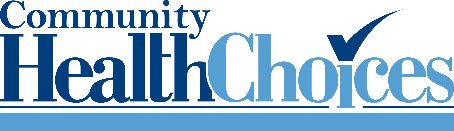 9
[Speaker Notes: OMHSAS
Specialized services are all state plans services.]
BEHAVIORAL HEALTH SERVICES
STATE PLAN SERVICES
Outpatient Psychiatric Clinic Services: These clinics offer evaluation and treatment of a wide variety of mental disorders.  Services offered include diagnostic testing, assessment and evaluation; individual, couples, or group psychotherapy, medication management by a psychiatrist and include a wide range of treatment modalities. 
For individuals who need Psychiatric Outpatient Clinic Services but because of their mental illness have difficulty getting into the clinic setting, Mobile Mental Health Treatment can be provided. These would be the same services (except group) that are offered by a Clinic but provided in the individual’s home
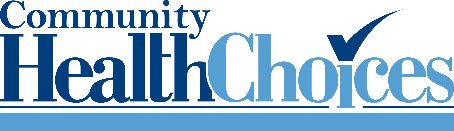 10
[Speaker Notes: OMHSAS
Specialized services are all state plans services.]
BEHAVIORAL HEALTH SERVICES
STATE PLAN SERVICES
Crisis Intervention Services: Crisis Intervention is an immediate service designed to help ease stress for adults, children and families experiencing emotional, mental or behavioral difficulties. Crisis Services provide screening, assessment, intervention, problem resolution and disposition and follow up.  HealthChoices requires the following types of Crisis Intervention be available:
Telephone Crisis is a 24 hour a day, 7 days a week “Hotline” service available in each County.
Walk-In Crisis Services: someone can walk in to a designated facility to talk to a trained crisis worker about crisis.  Services include assessment, information and referral, crisis counseling and follow up.
Mobile Crisis Services: a crisis worker (or team) comes to where the person is in crisis (home, community) to assess the need for further intervention or treatment.  Assessment, counseling, problem resolution, referral and follow up are available.
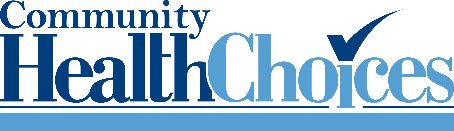 11
[Speaker Notes: OMHSAS 
Specialized services are all state plans services.]
BEHAVIORAL HEALTH SERVICES
STATE PLAN SERVICES
Mental Health Targeted Case Management (TCM) or Mental Health Case Management.  TCM Services assist individuals with gaining access to needed medical, social, educational and other treatment services. TCM do not provide direct care.  Individuals need to have a mental health diagnosis.
Certified Peer Support Services: Peer Support Services are supportive services provided by an individual self-identified as someone who currently or previously received behavioral health services.  CPS are trained and certified to offer support and assistance to others in their recovery and community integration process.  Individuals need to have a presence of or a history of serious mental illness and a written recommendation from a LPHA acting within their scope of practice and choose to receive PSS.
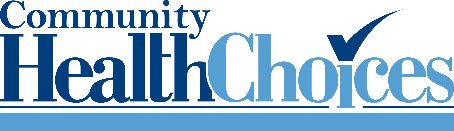 12
[Speaker Notes: OMHSAS
Specialized services are all state plans services.]
BEHAVIORAL HEALTH SERVICES
STATE PLAN SERVICES
Clozaril/Clozapine Support Services: Clozapine is an Atypical Antipsychotic medication prescribed for the treatment of Schizophrenia.  Individuals prescribed Clozapine require specialized monitoring related to potential side effects.  Services include regular blood draws to test for low white blood cell count, more frequent visits to the clinic or physician to monitor the effects of the medication and provision of patient education. These services are usually coordinated through a Psychiatric Outpatient Clinic or Partial Hospitalization Program.
Lab and Diagnostic Studies and Procedures: as they relate to studies and procedures of determining a response to a behavioral health medication and/or treatment ordered by a Behavioral Health Services Provider acting within the scope of their license.
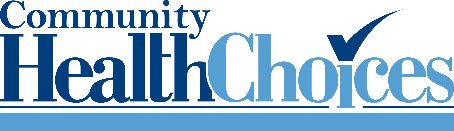 13
[Speaker Notes: .]
BEHAVIORAL HEALTH SERVICES
STATE PLAN SERVICES
Inpatient Drug and Alcohol Services: Inpatient Drug and Alcohol Services include Detoxification or treatment and Rehabilitation services both provided 24 hours a day in a hospital setting.
Drug and Alcohol Outpatient Services: This service offers counseling or psychotherapeutic services that focus on and address the substance abuse disorder. 
Methadone Maintenance: A program for chronic opiate drug users that administers or dispenses agents under a narcotic treatment physician’s order either for detoxification purposes or for maintenance and when appropriate or necessary provides a comprehensive range of medical and rehabilitative services.
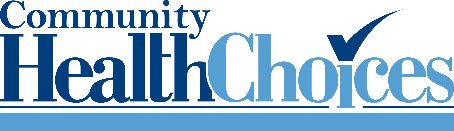 14
BEHAVIORAL HEALTH SERVICES
IN-LIEU OF SERVICES
Additionally, the BH-MCO may provide medically necessary and cost-effective alternatives to State Plan Services approved by the Office of Mental Health and Substance Abuse Services (OMHSAS). The most commonly approved services include:
Non-Hospital Drug and Alcohol Detox and Rehab- treatment conducted in a residential facility that provides 24-hour professionally directed evaluation and detoxification or care and treatment of addicted individuals. 
Certified Recovery Specialist- a credential peer in recovery who has been trained to help others move through the recovery process.
Halfway House- treatment facility located in the community that is licensed by DDAP. This is a live in/work out environment with less intensive interaction between the individuals and the provider staff.
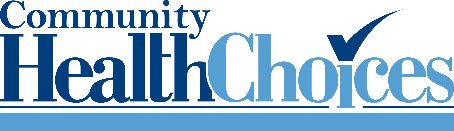 15
[Speaker Notes: OMHSAS]
BEHAVIORAL HEALTH SERVICES
IN-LIEU OF SERVICES
Mobile Medication- this service looks different in the various counties that provide this service. It is a voluntary program designed to provide a  full spectrum of psychiatric nursing services to individuals in the community who have responded to their mental illness in ways that have interfered in their recovery.                                    
Psychiatric Rehabilitation Services- Psychiatric rehabilitation services are a collaborative, person-directed, and are evidence-based in their approach to helping individuals develop skills and access resources needed to increase their capacity to be successful. This approach provides a broad spectrum of site-based and community-based services.
Individual Practitioners -Therapist or group practice.
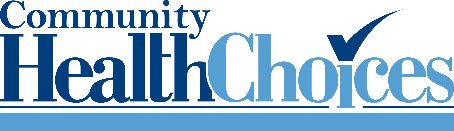 16
[Speaker Notes: OMHSAS]
BEHAVIORAL HEALTH SERVICES
IN-LIEU OF SERVICES
Assertive Community Treatment Team (ACT) – an evidence-based practice, mobile consumer-centered and recovery-oriented comprehensive mental health treatment for persons with serious mental illness. It is delivered by a team of multidisciplinary mental health staff, including a Psychiatrist, team leader, registered nurses, Master’s Level staff in behavioral health, certified peer specialist vocational and substance abuse specialist. The team provides the majority of treatment, rehabilitation, and support services individuals need to achieve their goals.
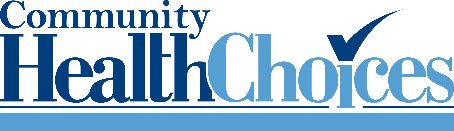 17
[Speaker Notes: OMHSAS]
BEHAVIORAL HEALTH SERVICES
HOW DO PARTICIPANTS ACCESS SERVICES?
BH-MCOs send a welcome letter and/or handbook to newly enrolled participants.
Participants contact the BH provider or the BH-MCO to get services.  It’s important to keep participant’s CHC service coordinator informed of services.
Participant can also talk to their CHC service coordinator to help them access BH services
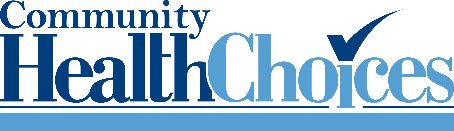 18
[Speaker Notes: OMHSAS]
BH-MCO CHC COORDINATOR
A BEHAVIORAL HEALTH PROFESSIONAL WHOSE PRIMARY FUNCTION INCLUDES:
Coordination of Member’s care needs with the CHC-MCO
Develop a process to coordinate behavioral healthcare between the BH-MCO and the CHC-MCO
Participate in the identification of best practices for behavioral health in a primary care setting
Community Care Behavioral Health (CCBH)- Duncan Bruce brucedj@ccbh.com
Magellan Behavioral Health (MBH)- Melanie Westfall westfallm@magellanhealth.com
PerformCare- Michelle Kercher-Hawley mkercherhawley@performcare.org
Value Behavioral Health/Beacon Health Options- Rachel Lee Price Rachel.lee-price@beaconhealthoptions.com
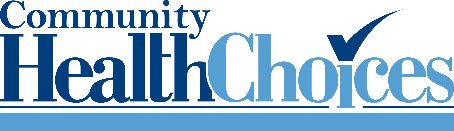 19
[Speaker Notes: OMHSAS]
CHC-MCO BH COORDINATOR
A BEHAVIORAL HEALTH PROFESSIONAL LOCATED IN PA WHO:
Is knowledgeable of the BH Managed Care Agreement and coordinates with the BH-MCOs to carry out the requirements
Coordinates participant care needs with BH providers
Coordinates behavioral care with medically necessary physical health services
Primary Care:
Identifies best practices for BH in a primary care setting
Develops processes to coordinate BH care between primary care practitioners and BH providers
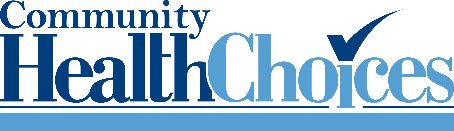 20
[Speaker Notes: OLTL
We’ve discussed behavioral health services provided by BH-MCOs.  Now we are going to shift gears and talk about the role of the CHC-MCO and their network providers related to behavioral health.]
CHC COMPREHENSIVE NEEDS ASSESSEMENT
The CHC-MCO must conduct a comprehensive needs assessment for participants who:
 Are determined functionally eligible for LTSS
Have unmet needs or services gaps 
Request an assessment
Through the comprehensive needs assessment and reassessment, the CHC-MCO must assess a participant’s physical health, behavioral health, social, psychosocial, environmental, caregiver, LTSS, and other needs, as well as preferences, goals, housing, and informal supports.
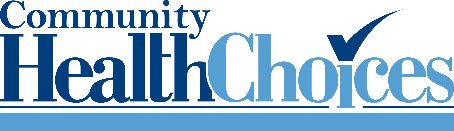 21
[Speaker Notes: OLTL
One of the goals of CHC is to ensure a person-centered approach where we are not only considering a person’s physical health and long-term services and supports needs, but we are also considering their behavioral health needs and any behavioral health services they may be receiving.  We will start with the comprehensive needs assessment 
(Back to slide, first bullet) The CHC MCO must conduct…
Once someone is getting LTSS in a nursing home, in their own home or another setting), they will be reassessed annually.
(Back to slide, 2nd bullet) 

All MCOs will use the same tool – the interRAI Home Care tool to conduct the needs assessment.  MCO’s may choose to add other tools to their assessment.]
CHC SERVICE PLANNING REQUIREMENTS
For individuals requiring LTSS, a written holistic person-centered service plan is required that identifies and addresses:
Active, chronic conditions and diagnoses
How LTSS will be provided and coordinated 
Known needed physical and behavioral health services
How the participant’s physical, cognitive and behavioral healthcare needs will be managed
How the CHC-MCO will coordinate with the Participant’s Medicare, Veterans, BH-MCO, and other healthcare insurance providers.
Participants who do not require LTSS could also have a written care plan if they have unmet needs or gaps in service.
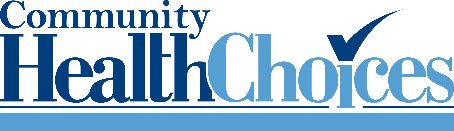 22
[Speaker Notes: OLTL
For all participants, care management must be available.  Those receiving LTSS receive a more intensive level of support called service coordination and a written, holistic…]
CHC WAIVER SERVICES WITH A BH COMPONENT
In addition to the BH services in the state plan, the following services are available to LTSS participants who are receiving their services in the home and community:
Counseling services
Cognitive rehabilitation therapy
Behavior therapy services
These are available when necessary to improve the individual’s inclusion into the community
Funded only when the service is not covered, or the service has been exhausted, under Medicare, the Medicaid State Plan (Including Behavioral Health Managed Care) and private insurance
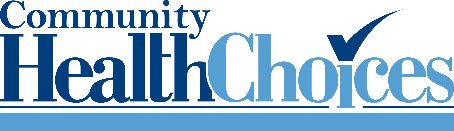 23
[Speaker Notes: OLTL


Cog rehab is not a BH service; however, it is listed here because of the type of provider delivering the service, which I will review in the next few slides.]
CHC WAIVER SERVICES WITH A BH COMPONENT
COUNSELING SERVICES
Provided by a licensed psychologist, licensed social worker, licensed professional counselor, or a home health agency that employs them
To resolve individual or social conflicts and family issues, such as assisting the individual to develop and maintain positive support networks, how to improve personal relationships or how to improve communication with family members or others
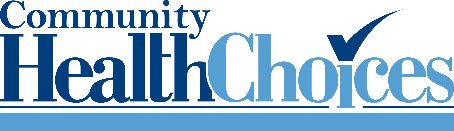 24
[Speaker Notes: OLTL
As an example, this service could be helpful for someone who does not meet the criteria for state plan services but they have had a change in their physical health now they or their family needs help in adapting to the new role of care receiver or caregiver and any emotions or conflicts that may arise.]
CHC WAIVER SERVICES WITH A BH COMPONENT
COGNITIVE REHABILITATION THERAPY
Provided by an occupational therapist, licensed psychologist, licensed social worker, licensed professional counselor, licensed speech and language therapist, or a home health agency that employs them
Focused on the attainment/re-attainment of cognitive skills to enhance competence in real-world situations
May include assessing the individual, developing a home treatment/support plan, training family members/staff and providing technical assistance to carry out the plan
(Note:  while not technically a behavioral health service, it is included here due to the providers that deliver the service)
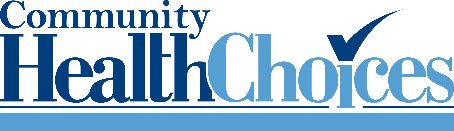 25
[Speaker Notes: OLTL
Typically provided to a person with a brain injury.  Mentioned here because of the providers that deliver the service.]
CHC WAIVER SERVICES WITH A BH COMPONENT
BEHAVIOR THERAPY SERVICES
Provided by a licensed psychologist, licensed social worker, licensed behavior specialist, licensed professional counselor, or a home health agency that employs them
Includes the completion of a functional behavioral assessment; the development of an individualized, comprehensive behavioral support plan; and the provision of training to individuals, family members and direct service providers 
Also includes monitoring and revising the plan
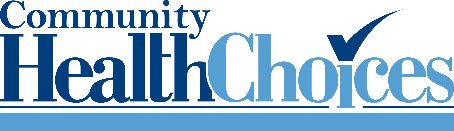 26
[Speaker Notes: OLTL]
CHC-MCO AND BH-MCO WRITTEN AGREEMENTS
Enhance the treatment of participants who need both CHC-covered services and BH services
Describe the interaction and coordination of services provided to participants, including those receiving nursing facility and in-home services 
Include the provisions specified in the Agreement Exhibit, “Coordination with Behavioral Health Managed Care Organizations”  
Reviewed and approved by the Department at least 30 days prior to the CHC implementation date
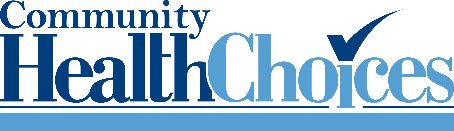 27
[Speaker Notes: OLTL
All CHC-MCOs are required to have agreements with each of the BH-MCOs.

Examples of provisions in the Agreement Exhibit are 
Procedures for the exchange of enrollment and health-related information
Procedures for obtaining releases to share clinical information and health records.
Procedures for training and consultation to each other 
Procedures for serving on interagency teams.]
ADDITIONAL CHC REQUIREMENTS RELATED TO BH
NEW PARTICIPANT ORIENTATION
The CHC-MCO must have an orientation program for new participants that includes access to behavioral health services.
INTERNAL PARTICIPANT DEDICATED HOTLINE
The CHC-MCO must maintain and staff a 24-hour, 7 day-per-week dedicated toll-free hotline to respond to participants’ inquiries, issues and problems regarding services.  
The hotline must be staffed by individuals trained in coordination with BH-MCOs.
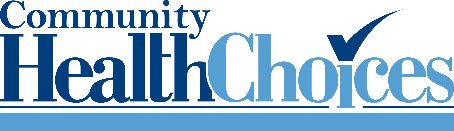 28
[Speaker Notes: OLTL]
ADDITIONAL CHC REQUIREMENTS RELATED TO BH
PARTICIPANT ADVISORY COMMITTEE (PAC)
Required for each zone in which the CHC-MCO operates 
Must include participants, family caregivers, network providers and direct care worker representatives to advise on the experiences and needs of participants
Provider representation must include physical health, BH, dental health and LTSS 
HEALTH EDUCATION ADVISORY COMMITTEE 
Advises on the health education needs of participants
Includes participants and providers in the community
Provider representation includes physical health, LTSS, BH, and dental health providers
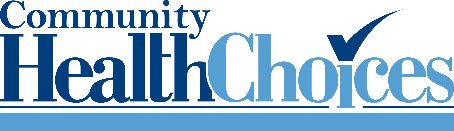 29
[Speaker Notes: OLTL]
OPPORTUNITIES FOR COORDINATION
Increase Awareness of CHC
County Behavioral Health Offices
Single County Authorities (SCA)
BH-MCOs understanding of services NF provide
Increase Awareness of Behavioral Health and BH-MCOs role
CHC Partnership Meetings – CHC-MCOs, BH-MCOs, and provider partners
Meetings with nursing facility Provider Associations held in 2018 and 2019
Webinar for nursing facilities held in 2018
CHC Service Coordinator education of behavioral health services
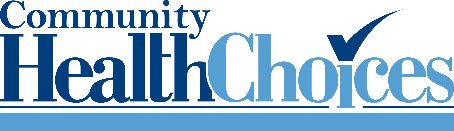 30
[Speaker Notes: OLTL
DHS is currently planning future meetings with County offices – will work closely with the  Pa Association of County Admin /County Commissioners Ass of PA (CCAP).

Regular meetings with RCPA to discuss provider issues and opportunities for engagement and educational opportunities.

CHC-MCOs and BH-MCOs continue to meet at least weekly

NF and Aging Waiver participants aren’t using BH Services- Why???  Any thoughts?
TPL issues- Medicaid payer of last resort?  Will not see any BH claims if Medicare is paying
NF unaware of what services are available
Stigma-]
APPROACH TO BH COORDINATION
CHC-MCOs
Keystone First Community HealthChoices 
PA Health & Wellness
UPMC Community HealthChoices

BH-MCOs
Community Care Behavioral Health 
Magellan Behavioral Health 
PerformCare
Value Behavioral Health/Beacon Health Options
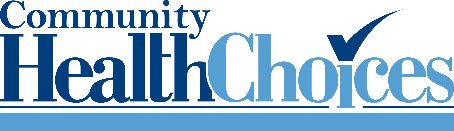 31
[Speaker Notes: CHC MCOs and BH MCOs each talk about their approach to coordination/collaboration. 
OMHSAS
5 BH-MCOs only 4 in]
BH-MCO BY COUNTY
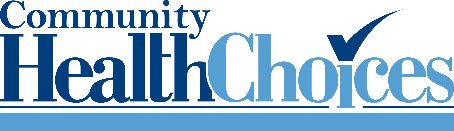 32
[Speaker Notes: OMHSAS
- No selection of BH-MCO.  County of residents determines BH-MCO]
BH-MCO BY COUNTY
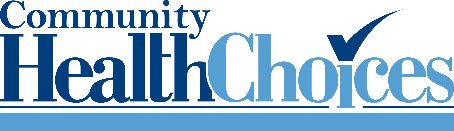 33
QUESTIONS
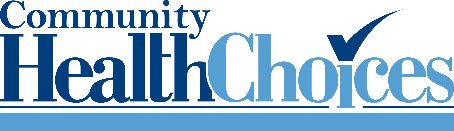 34